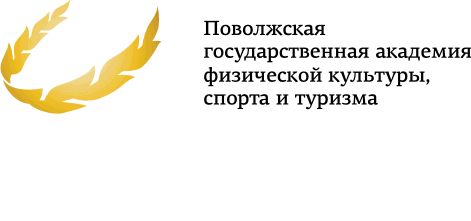 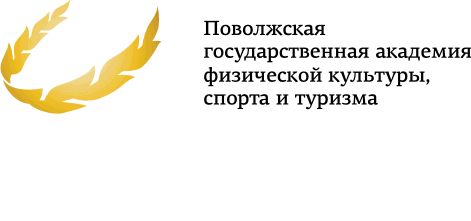 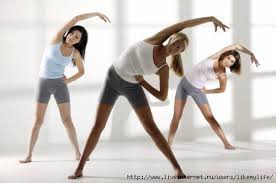 УТРЕННЯЯ ГИМНАСТИКА
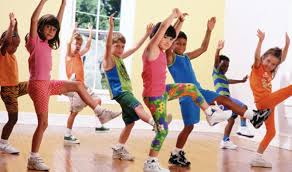 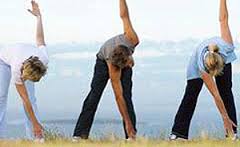 Казань 2015
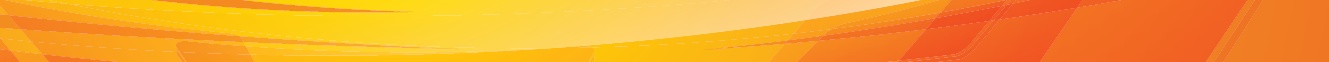 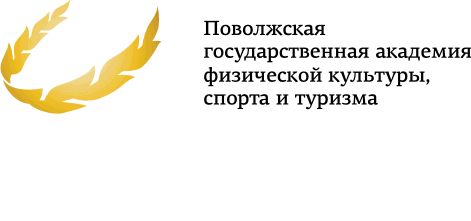 Утренняя гимнастика (зарядка) - это комплекс физических упражнений, проделываемых сразу после сна. 
Она состоит из комплекса физических упражнений умеренной нагрузки, охватывающих основную скелетную мускулатуру. 
Ее целью является повышение общего жизненного тонуса и основных процессов жизнедеятельности, тем самым она обеспечивает постепенный переход организма от состояния покоя во время сна к его повседневному рабочему состоянию.
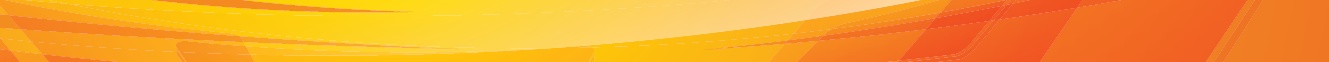 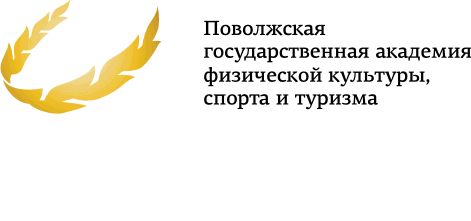 Утренняя гимнастика
Направлена главным образом на решение оздоровительных задач.
Способствует укреплению костно-мышечного аппарата, развитию сердечно-сосудистой, дыхательной, нервной систем.
Создает бодрое, жизнерадостное настроение, воспитывает привычку к ежедневным занятиям физическими упражнениями.
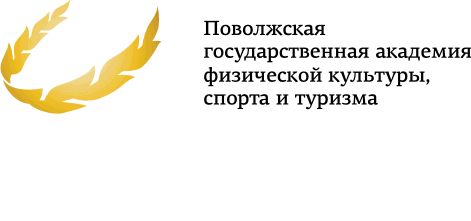 Физическая нагрузка возрастает за счет увеличения количества повторений каждого движения, темпа их выполнения и уменьшения интервала между упражнениями
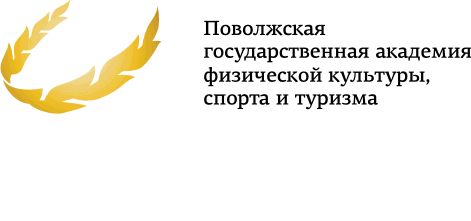 Структура утренней гимнастики:
1. Вводная часть
Построение, ходьба, бег.
2. Основная часть
Общеразвивающие упражнения: для мышц рук, плечевого пояса, для мышц туловища, мышц брюшного пресса и ног, упр. на дыхание.
3. Заключительная часть
Бег, ходьба.
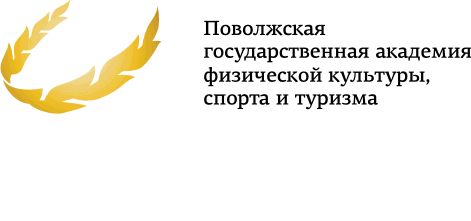 Утренняя зарядка поможет набраться сил и энергии на весь день. 
Регулярность - важный критерий утренней зарядки. 
Если будете ежедневно заниматься по утрам, то это войдет в систему.  
Занимаясь утром вы включаете метаболизм. 
Одним из критериев является то, что утренняя гимнастика помогает регулировать аппетит. 
Научные исследования показали, что физическая нагрузка улучшает умственные способности.  
Зарядка по утрам позволит правильно и позитивно мыслить в течении всего дня.
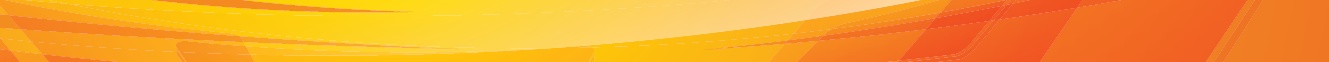 Утренняя зарядка - основа здорового образа жизни
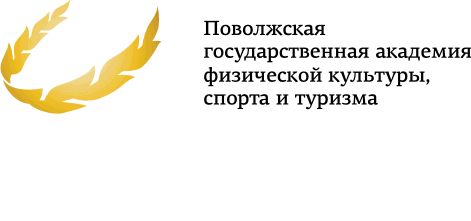 Просыпаясь, мы несколько заторможены, потому что наш организм еще продолжает пребывать в состоянии покоя и сна. Требуется некоторое время, чтобы окончательно проснуться. Процесс умывания помогает взбодриться, позволяя послать импульсы к нервным центрам. Однако полное пробуждение невозможно без работы суставов и мышц. На это и направлена утренняя зарядка. Прежде чем узнать, как делать зарядку по утрам, давайте разберемся, в чем ее польза.
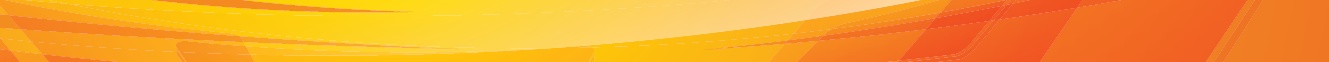 Польза зарядки по утрам
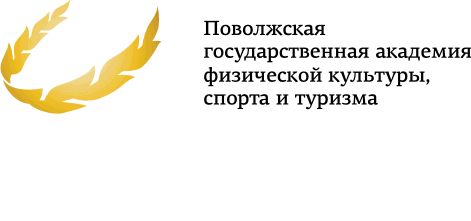 Утренняя тренировка в свою очередь должна нести оздоровительный смысл. Зарядка принесет максимальную пользу, если со временем упражнения, входящие в ее комплекс, будут совершенствоваться и усложняться. Ее рекомендуется делать в проветриваемом помещении, в одежде, не ограничивающей движения. Лучше всего ее заканчивать контрастным душем.
Польза утренней зарядки очевидна: она поможет побороть синдром гипокинезии, выражающийся в раздражительности, плохом настроении, снижении жизненного тонуса, повышенной сонливости, вялости и усталости.
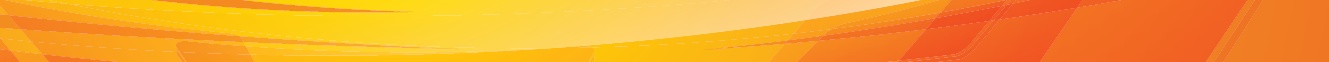 Лучшая утренняя гимнастика – это та, после которой чувствуется прилив сил и бодрости
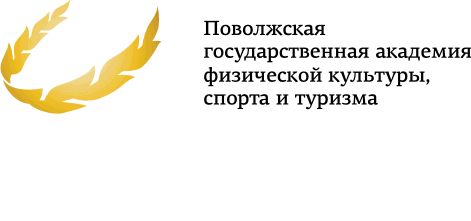 Основная идея зарядки – поднять тонус организма.. Лучший способ выявления меры нагрузки является собственное самочувствие: не должно присутствовать чувство утомления, усталости. Если это происходит, нагрузку необходимо снизить.
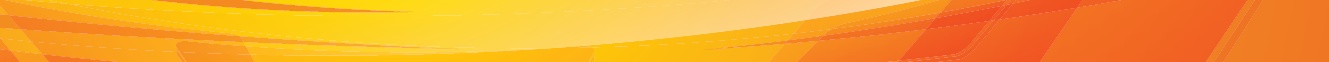 Упражнения утренней зарядки на кровати
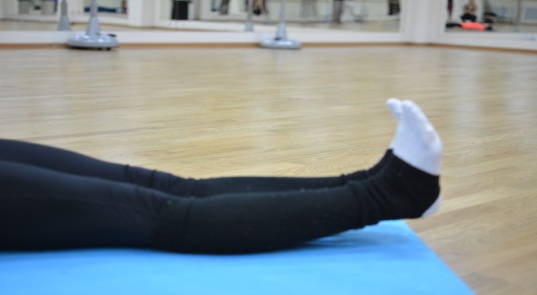 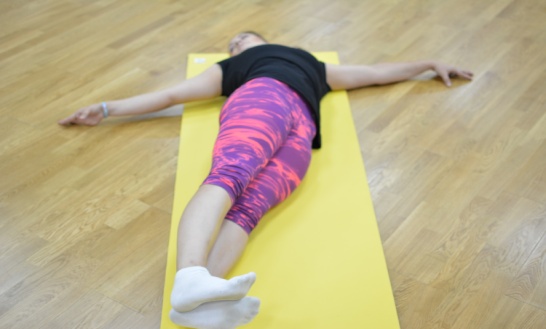 Упражнения утренней зарядки в кровати
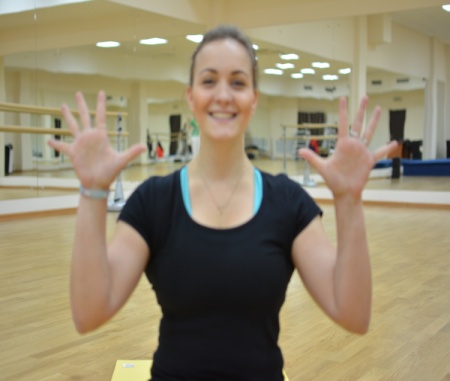 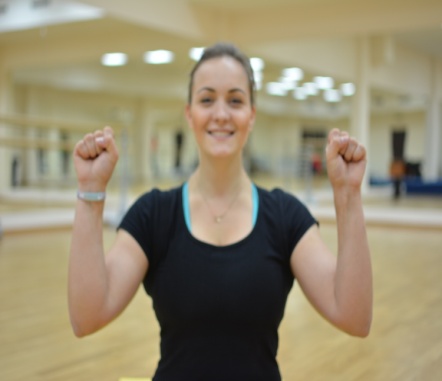 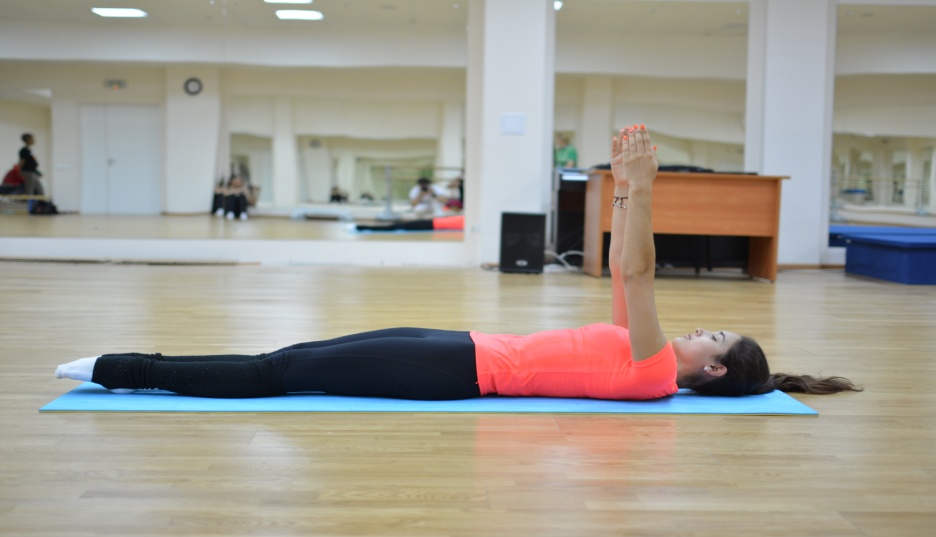 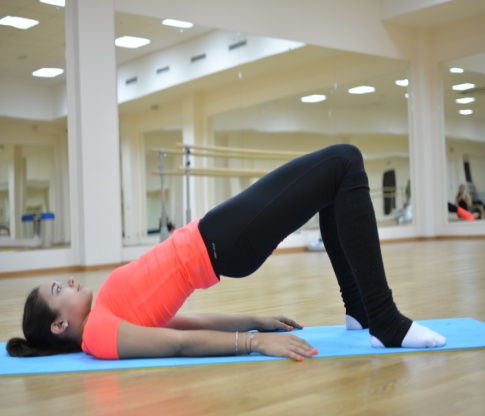 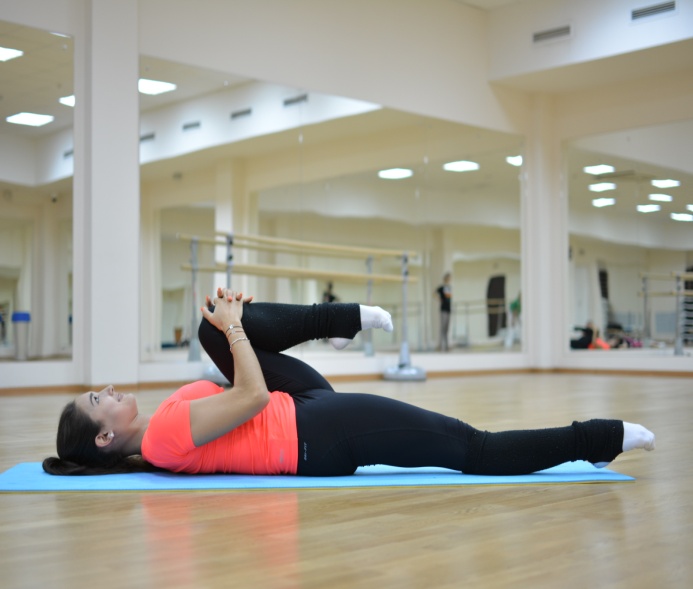 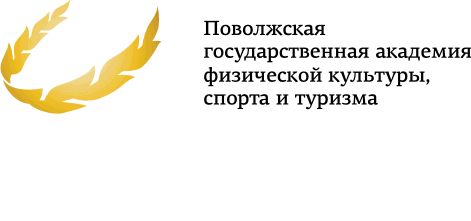 Комплекс утренней зарядки для мальчиков и девочек 10-13 лет
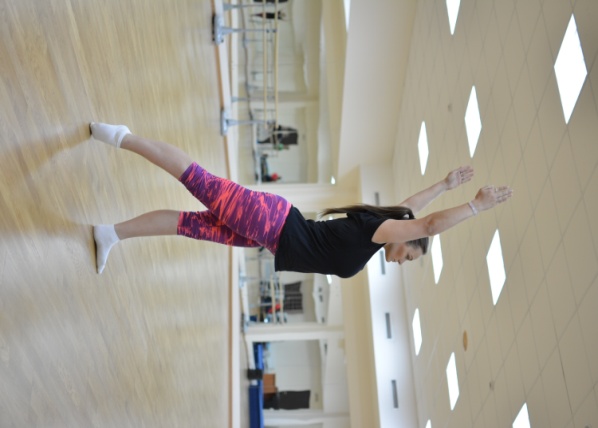 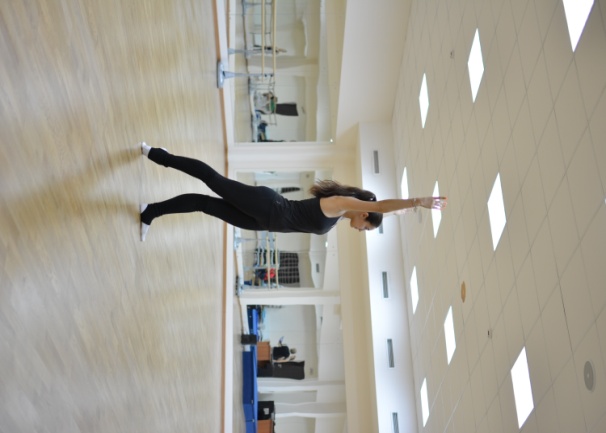 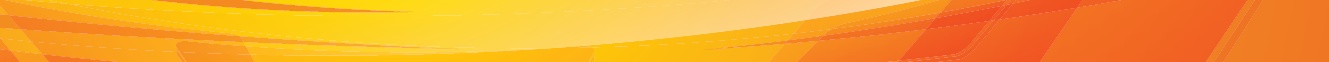 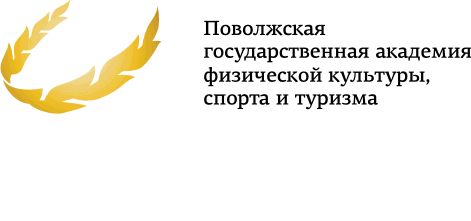 Комплекс утренней зарядки для мальчиков и девочек 10-13 лет
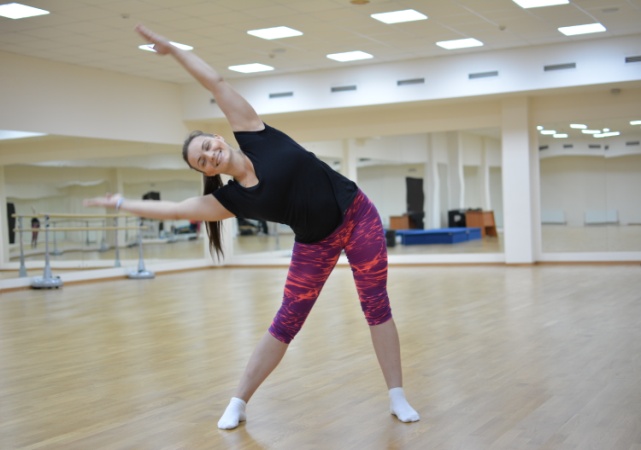 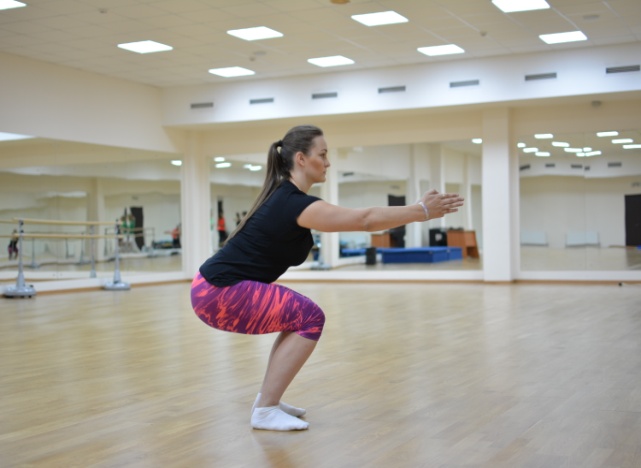 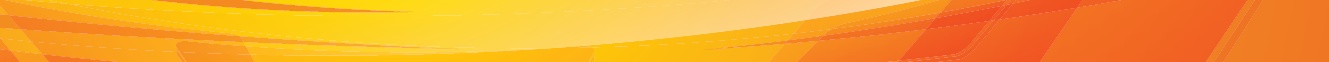 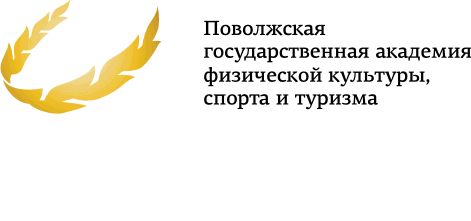 Комплекс утренней зарядки для мальчиков и девочек 10-13 лет
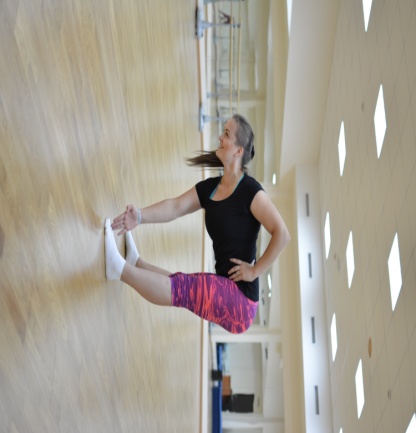 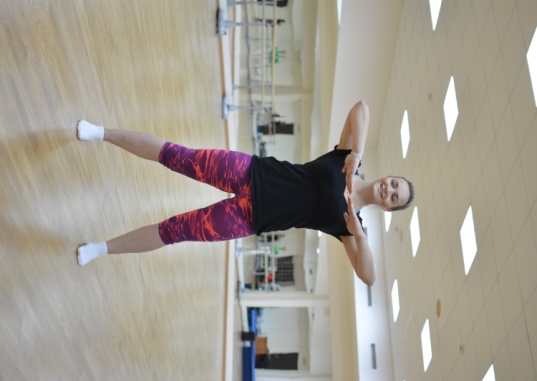 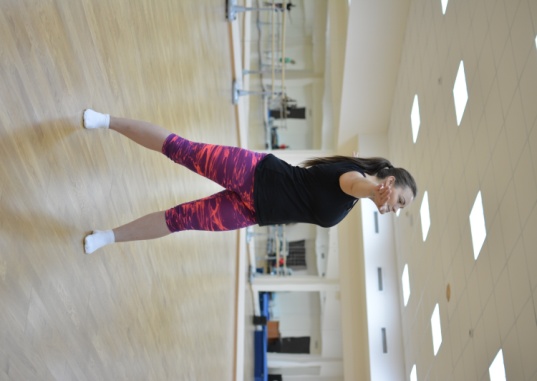 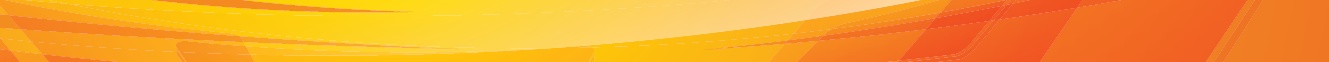 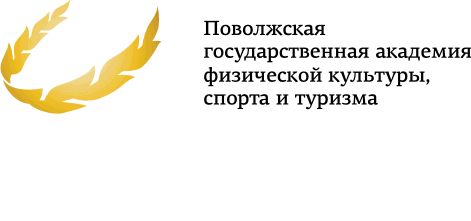 Комплекс утренней зарядки для мальчиков и девочек 10-13 лет
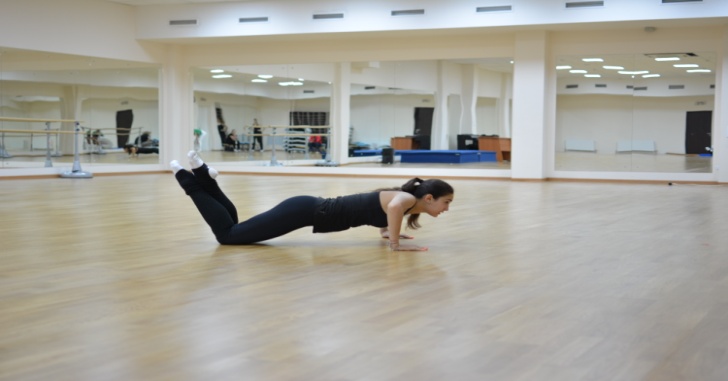 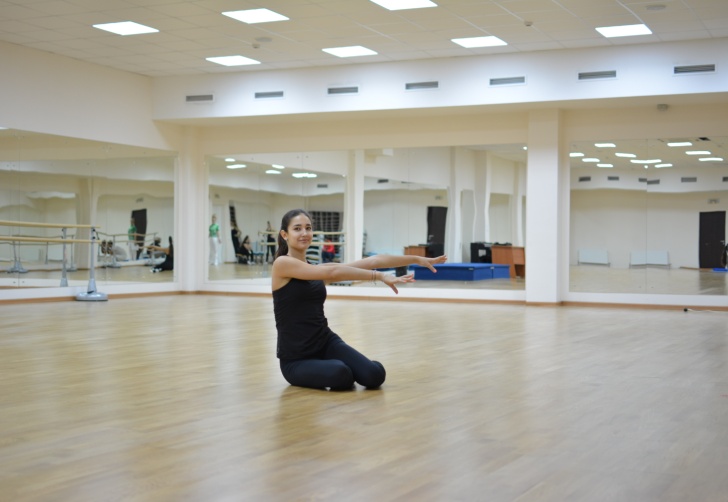 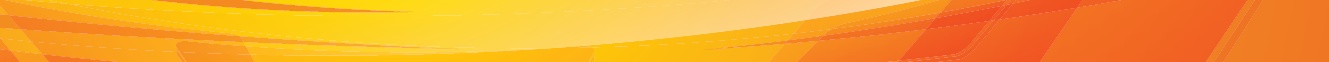 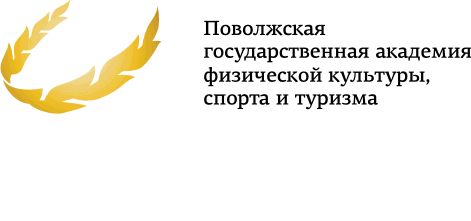 Комплекс утренней зарядки для мальчиков и девочек 10-13 лет
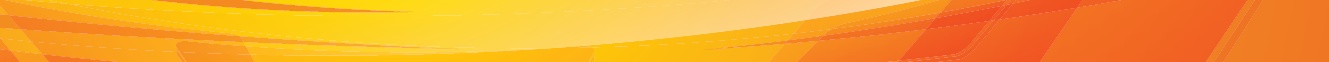 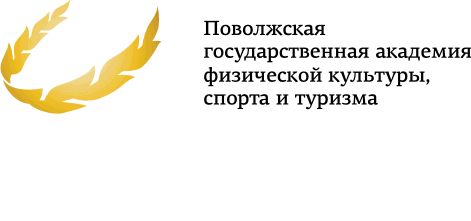 Комплекс утренней зарядки для подростков 14-15 лет
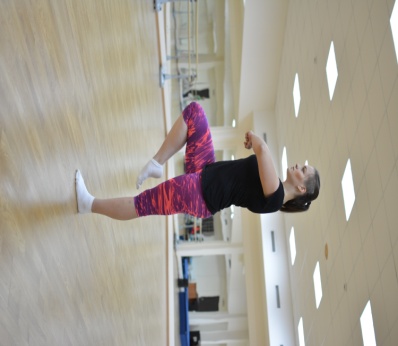 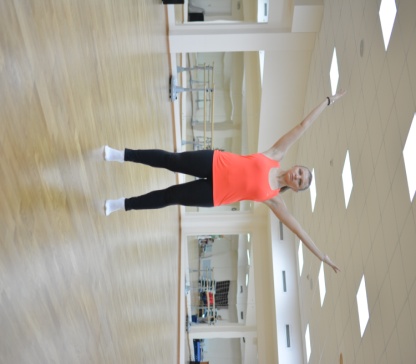 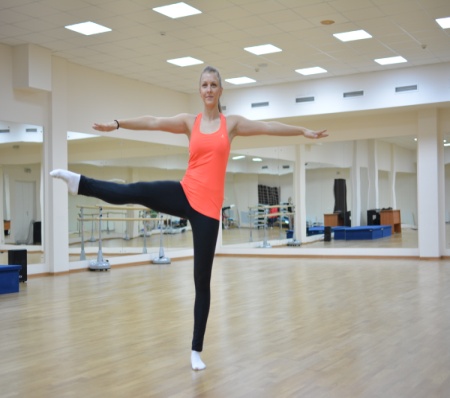 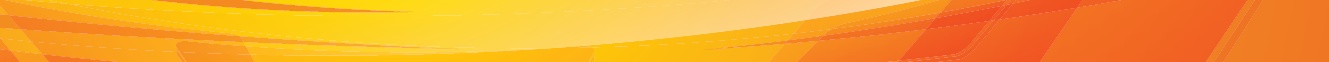 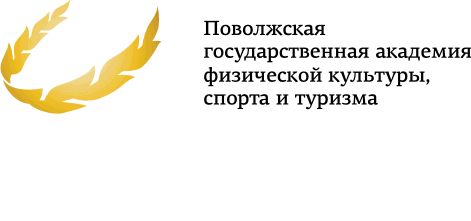 Комплекс утренней зарядки для подростков 14-15 лет
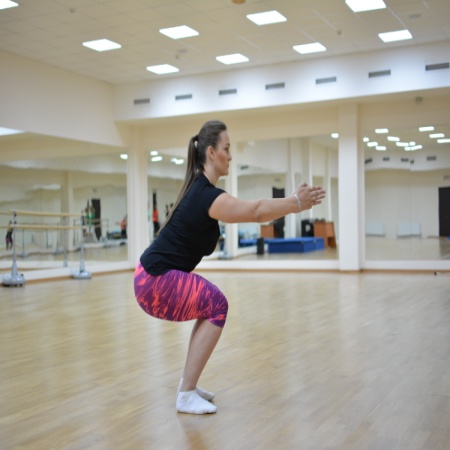 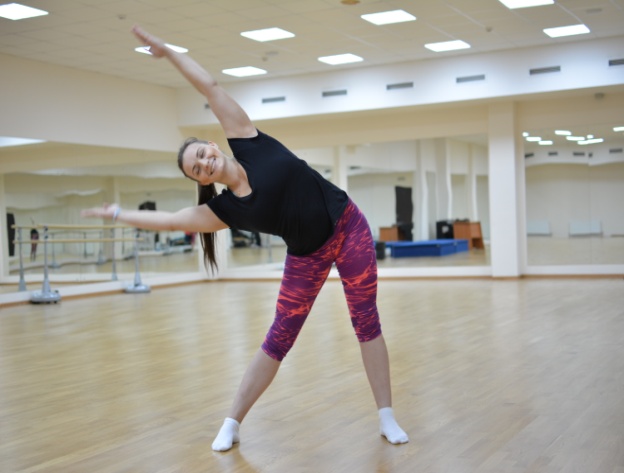 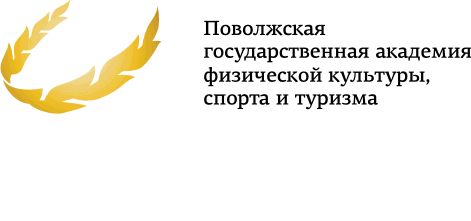 Комплекс утренней зарядки для подростков 14-15 лет
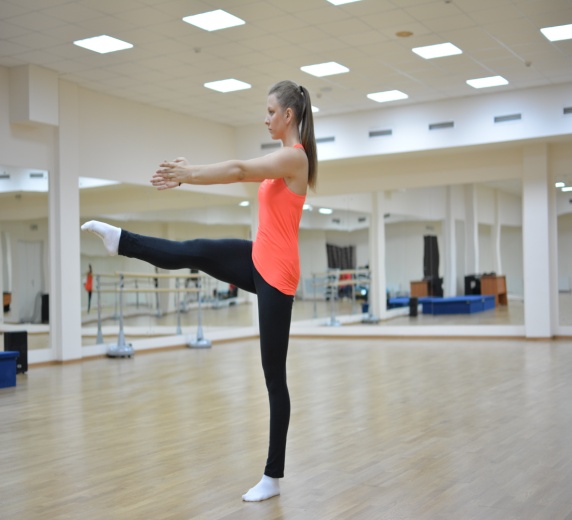 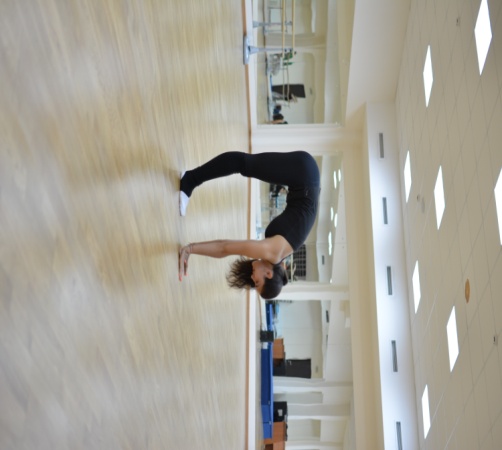 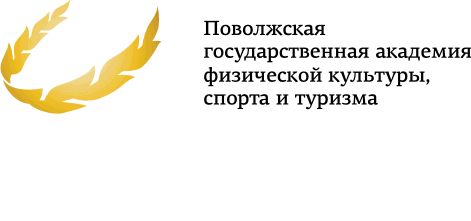 Комплекс утренней зарядки для подростков 14-15 лет
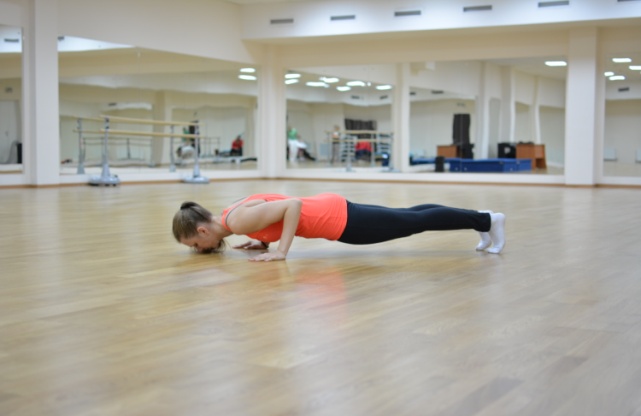 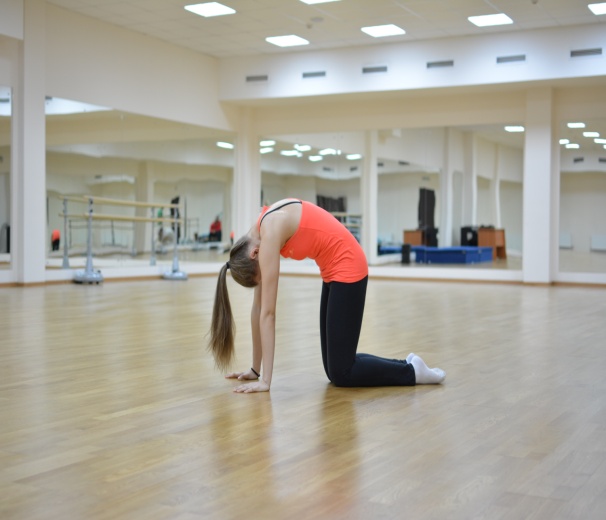 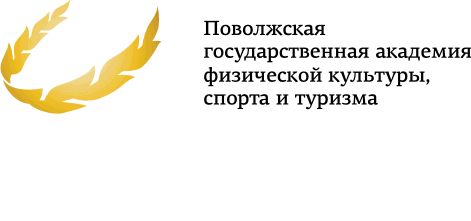 Комплекс утренней зарядки для подростков 14-15 лет
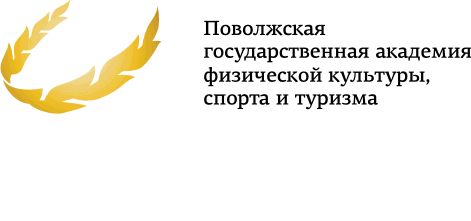 Комплекс утренней зарядки для юношей и девушек 16-18 лет
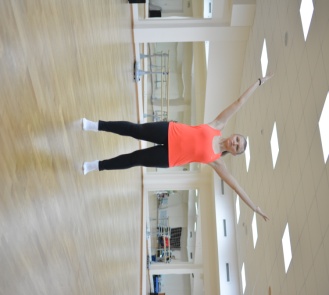 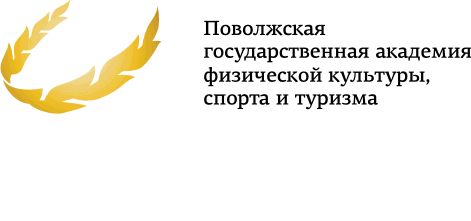 для юношей и девушек 16-18 лет
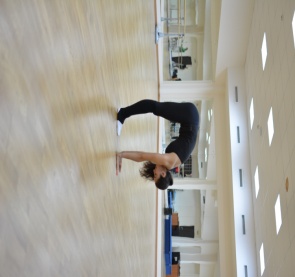 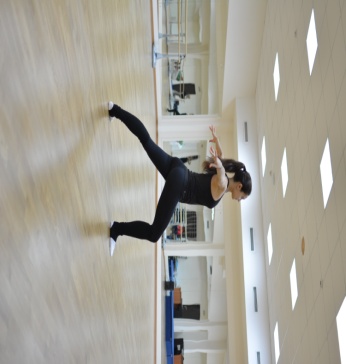 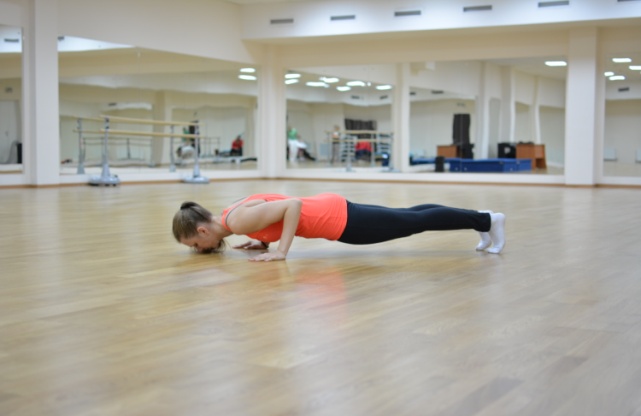 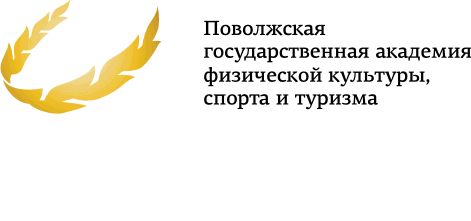 для юношей и девушек 16-18 лет
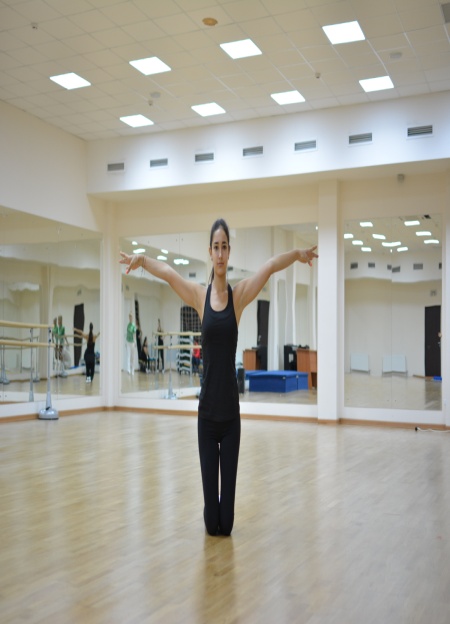 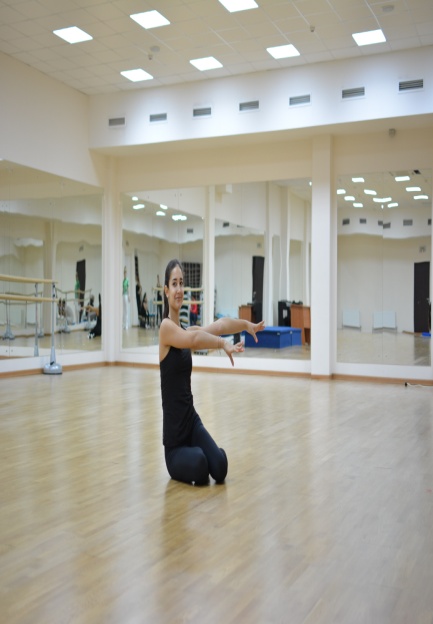 Эффект от регулярных занятий
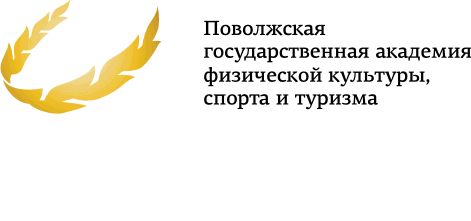 Выполняя приведенные выше упражнения, вы улучшите общее состояние организма, поможете ему быстрее переключиться в рабочее состояние.
Зарядка по утрам активизирует работу наших слуховых, зрительных, вестибулярных и других аппаратов, мобилизует центральную нервную систему на работу, что устраняет состояние заторможенности, присутствующее после сна. Регулярные занятия гимнастикой приводят к полезным физическим изменениям: улучшению кровообращения, правильной работе сердечной мышцы, ускорению венозного кровотока. Зарядка благоприятно сказывается на работе легких, кровь насыщается кислородом, что приводит к активизации кислотно-восстановительных процессов в организме, усилению мышц и укреплению суставов.
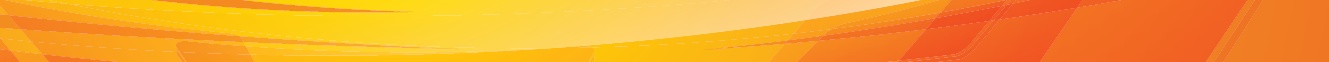 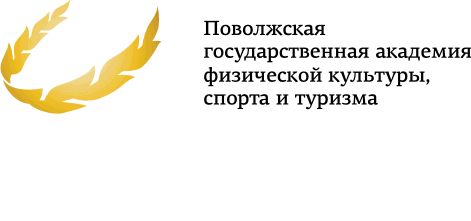 Утренняя гимнастика необходима для людей, ведущих сидячий образ жизни. Те кто мало двигаются, раньше других начинают страдать от различных заболеваний опорно-двигательного аппарата и нервной системы.
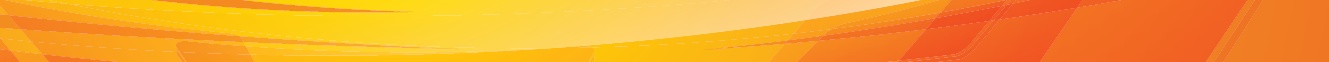 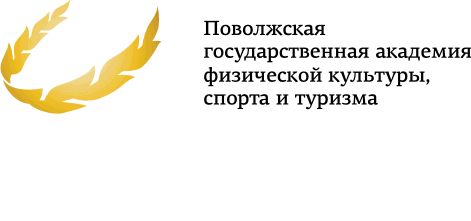 Комплекс утренней зарядки для педагогов
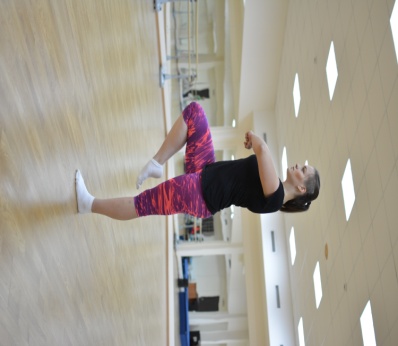 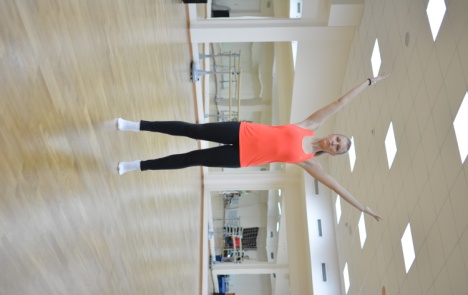 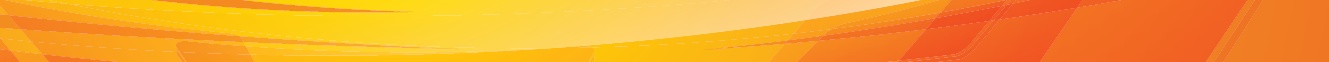 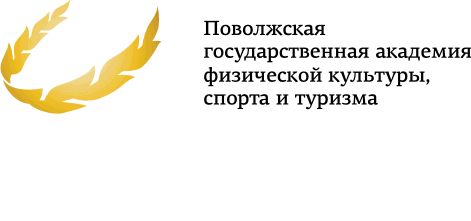 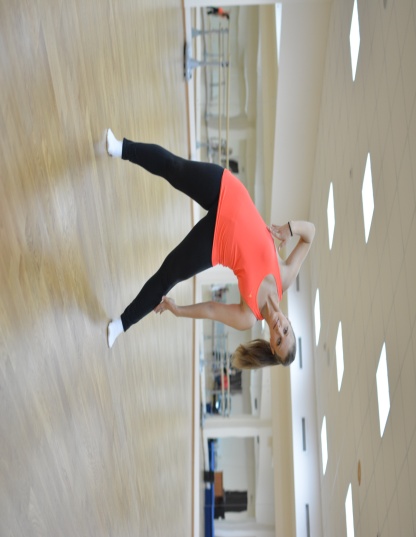 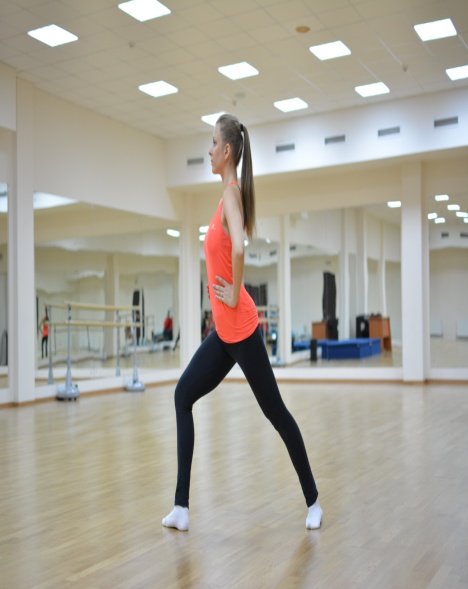 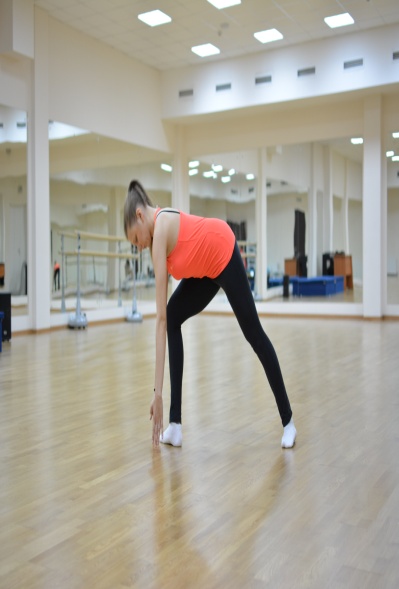 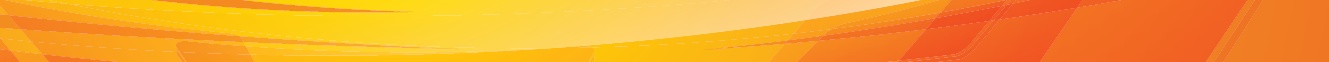 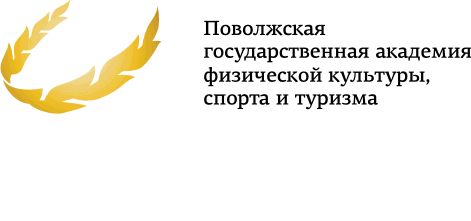 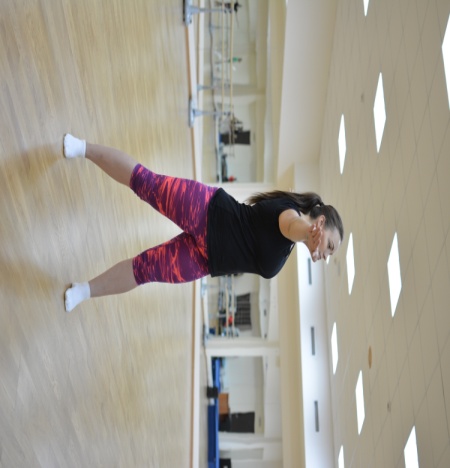 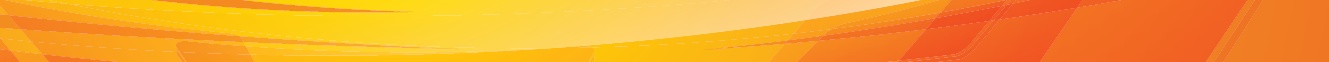 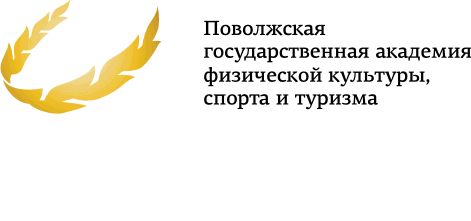 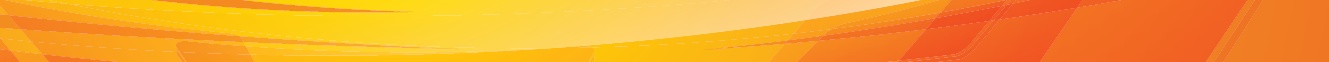 Индивидуальный подход к подбору физической нагрузки для  утренней зарядки
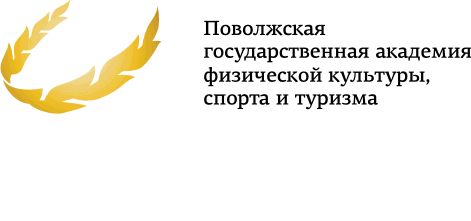 Каждый организм характеризуется комплексом специфических, присущих только ему свойств. На земле не существует двух одинаковых организмов, более того, в одном многоклеточном организме нет двух одинаковых клеток - каждая клетка уникальна и отличается от других. Поэтому, наряду с общими принципами построения комплекса утренней гимнастики, при его разработке необходимо учитывать и индивидуальные особенности организма.  При разработке комплекса утренней гимнастики необходимо учитывать следующие наиболее важные факторы: Состояние здоровья организма  Общую физическую подготовленность организма  Индивидуальные биологические ритмы организма.
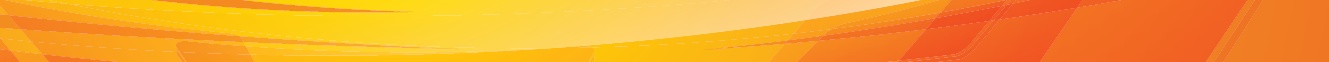 Индивидуальный подход к подбору упражнений для  утренней зарядки
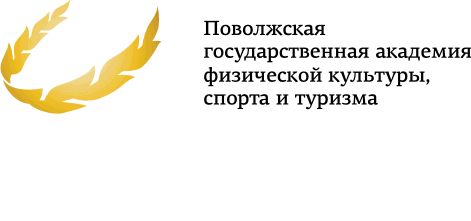 Состояние здоровья организма в существенной мере должно определять, какие упражнения включать в комплекс утренней гимнастики, с какой интенсивностью и длительностью их выполнять. В некоторых случаях занятия утренней гимнастикой противопоказаны. Однако противопоказания чаще всего носят временный характер. Обычно, наличие и характер того или иного заболевания не указывает на необходимость отказаться от утренней гимнастики, а требует внесения корректив в комплекс используемых средств.
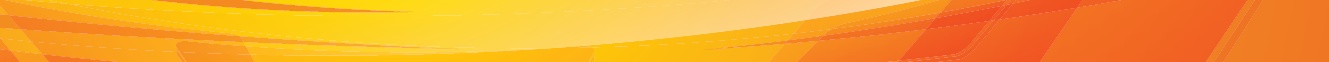 Вывод
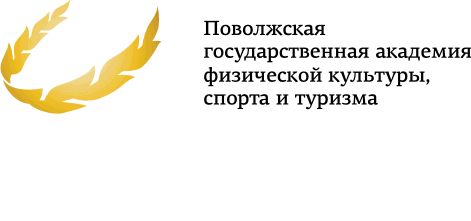 Утренняя зарядка, плюс ко всему контрастный душ, хорошее пробуждение с утра и заряд энергии на целый день. Это поможет продлить вашу молодость и укрепить в целом организм.
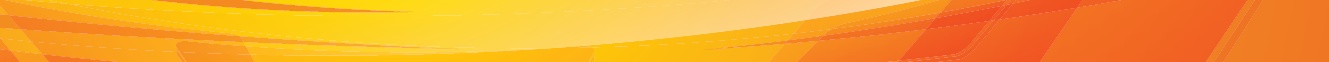 Вывод
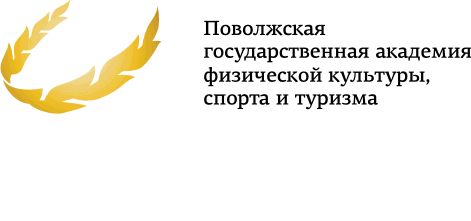 У людей, систематически занимающихся зарядкой, улучшается сон, аппетит, общее самочувствие, повышается работоспособность. Зарядка полезна для всех людей, начиная с детского и кончая пожилым возрастом.
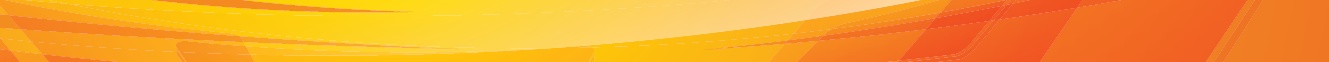 Вывод
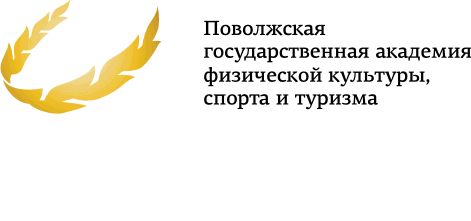 В результате грамотного выполнения комплекса утренней гимнастики создается оптимальная возбудимость нервной системы, улучшается работа сердца, увеличивается кровообращение и дыхание, что обеспечивает повышенную доставку питательных веществ и кислорода к клеткам. После хорошей зарядки исчезает чувство сонливости, вялости, слабости, повышается умственная и физическая работоспособность, активность и самочувствие. Физические упражнения утренней гимнастики способствуют увеличению тока лимфы, усилению циркуляции межтканевой жидкости, увеличению венозного кровотока. Это обеспечивает устранение застойных явлений и отечностей, часто развивающихся во время сна, особенно у людей среднего и пожилого возраста.
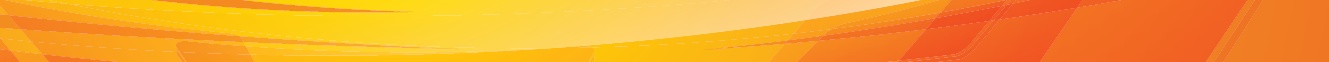 Вывод
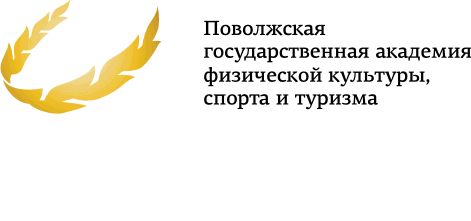 Выполнение любых физических движений сопровождается повышенным выделением тепла, утренняя гимнастика приводит к умеренному повышению температуры тела. В определенных физиологических пределах, повышение температуры тела является положительным фактором. При повышении температуры ускоряются процессы обмена веществ, интенсифицируется деятельность всех органов. В частности, увеличивается скорость передачи нервных импульсов, что в совокупности с другими изменениями облегчает процессы управления нервной системой различными функциями организма, увеличивает скорость и точность реакций, координацию движений, повышает все виды чувствительности, улучшает умственную работоспособность.
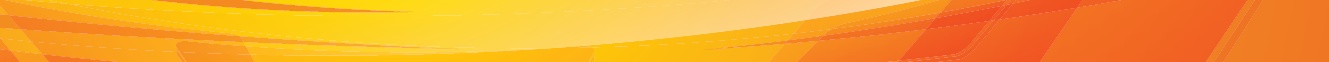 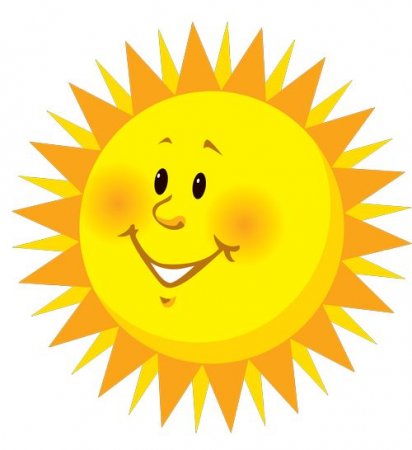 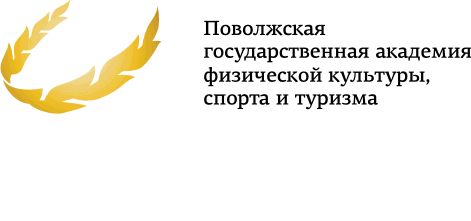 СПАСИБО ЗА ВНИМАНИЕ!
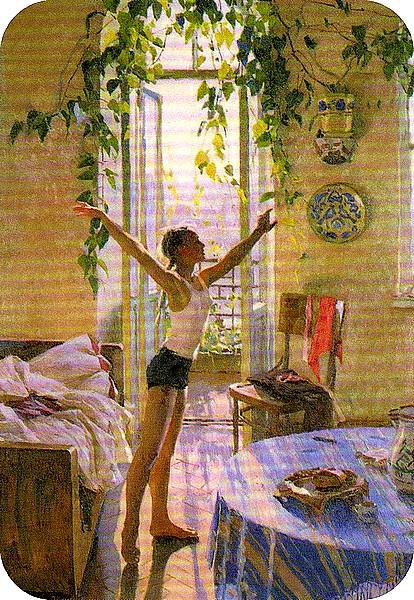 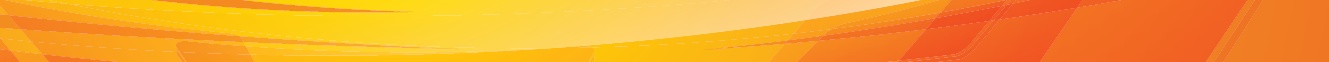